Oddziaływanie na środowisko zakładu firmy STEICO Sp. z o.o. w Czarnej Wodzie
ze szczególnym uwzględnieniem linii do wytwarzania płyt z forniru klejonego warstwowo LVL

Wojciech Cichy
Poznań – Czarnków - Czarna Woda,  15 listopada 2021 r..
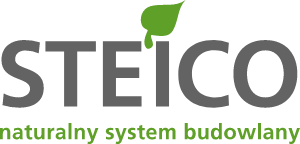 Cel prezentacji:

Przybliżenie informacji nt. oddziaływania na otaczające środowisko zakładu firmy STEICO w Czarnej Wodzie



Asortyment wytwarzanych w firmie STEICO Czarna Woda wyrobów:

Płyty pilśniowe porowate (izolacyjne)
Płyty pilśniowe twarde
Płyty z forniru prasowanego warstwowo (LVL)
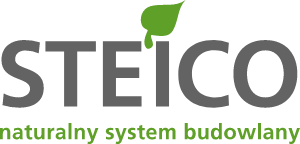 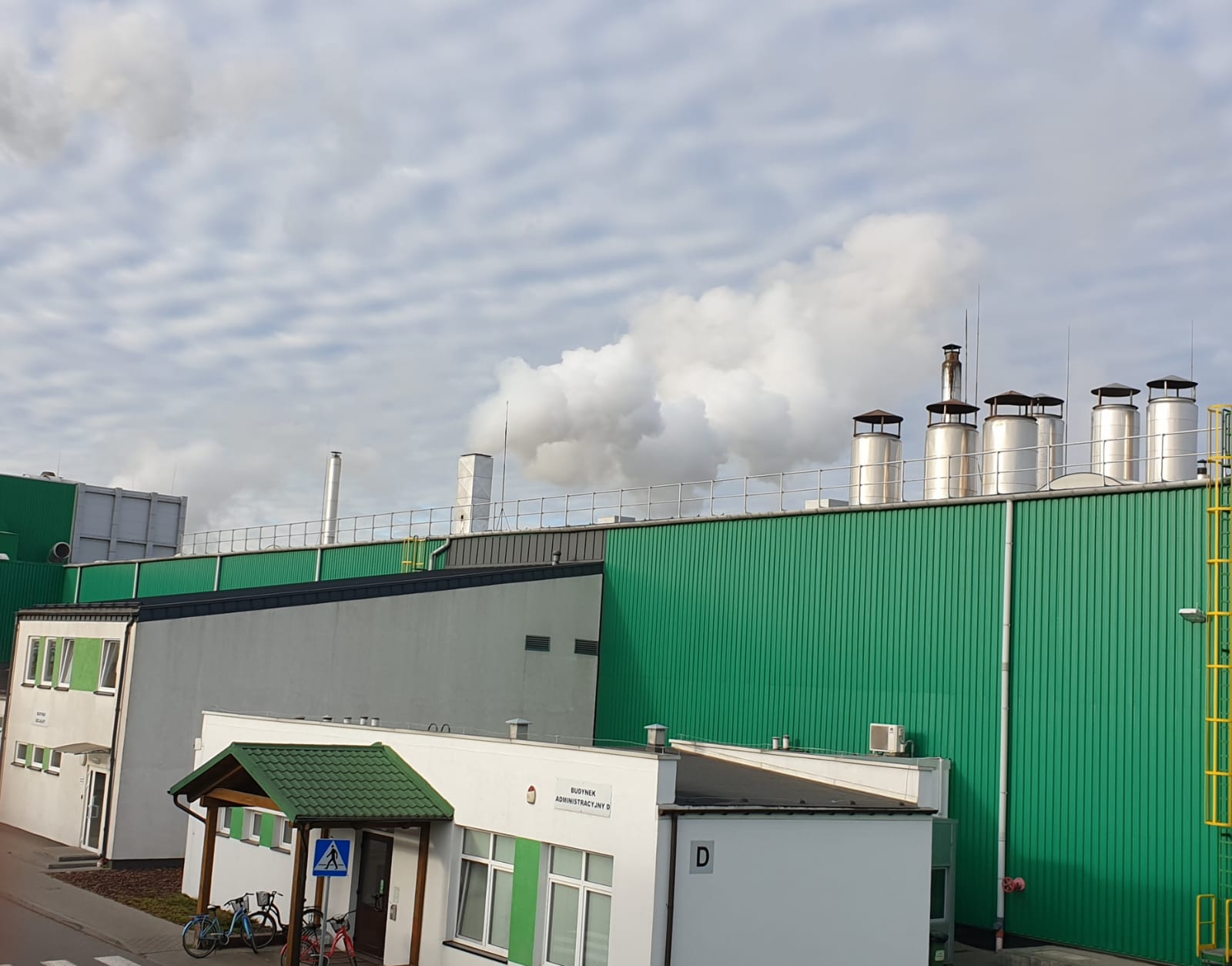 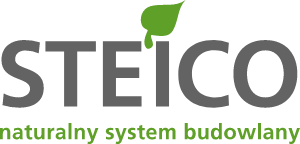 W zakładzie STEICO Sp. z o.o. w Czarnej Wodzie prowadzona jest produkcja płyt pilśniowych porowatych i twardych w instalacji o zdolności produkcyjnej wynoszącej 760 m3/dobę, w skład której wchodzą cztery linie technologiczne:

linia do produkcji płyt pilśniowych twardych T1 o wydajności 80 m3/dobę
linia do produkcji płyt pilśniowych twardych T2 o wydajności 90 m3/dobę
linia do produkcji płyt pilśniowych porowatych P5 o wydajności 305 m3/dobę
linia do produkcji płyt pilśniowych porowatych P7 o wydajności 285 m3/dobę

Poza płytami pilśniowymi STEICO Czarna Woda produkuje płyty z forniru prasowanego warstwowo (LVL)
dwie linie produkcyjne LVL
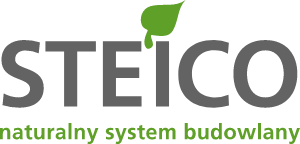 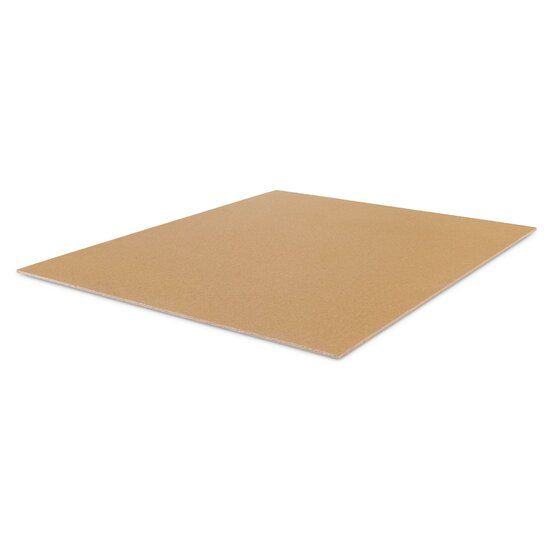 Płyty pilśniowe porowate (izolacyjne)
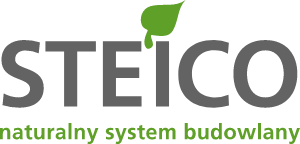 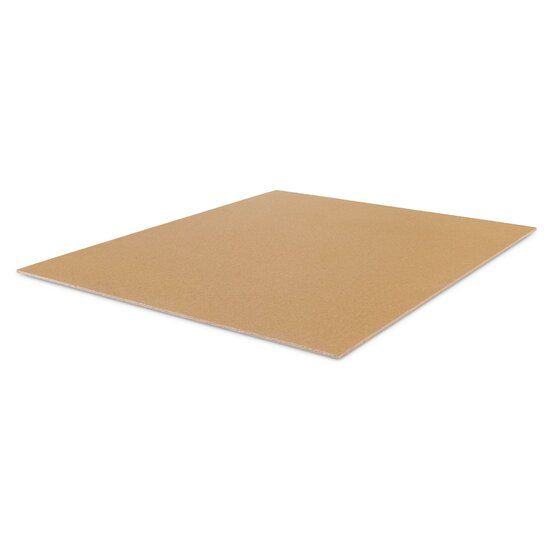 Płyty pilśniowe twarde
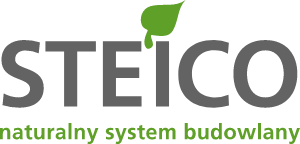 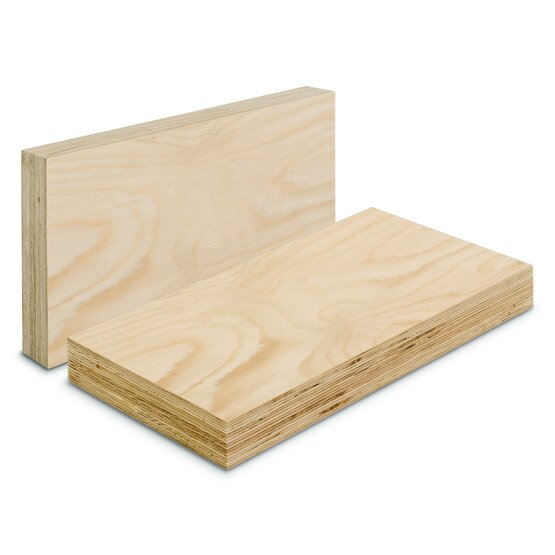 Płyty z forniru prasowanego warstwowo (LVL)
Schemat technologiczny procesu wytwarzania płyt LVL
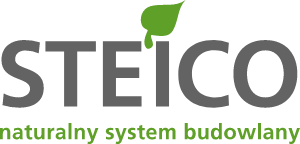 Surowiec drzewny najwyższej jakości (kłody sosnowe i świerkowe o średnicy 16 do 80 cm)
Korowanie
Parzenie kłód  (temp. 70 do 80  ̊C, czas 7 do 16 godz.)
Łuszczenie – otrzymywanie wstęgi forniru
Suszenie mokrego forniru
Łączenie fornirów – formowanie płyt z arkuszy fornirów
Obróbka wykończeniowa i uszlachetnianie płyt
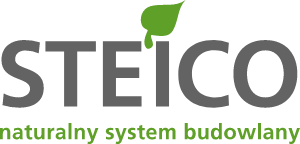 Suszenie fornirów
Wilgotność wyjściowa  -  120%
Wilgotność końcowa  –  5-8%
Czynnik suszący  -  gorące powietrze     (nośnik ciepła – para wodna)
Temperatury panujące w suszarni  -   153-433  ̊̊C   
Temperatura zadana  -  około 170  ̊̊C
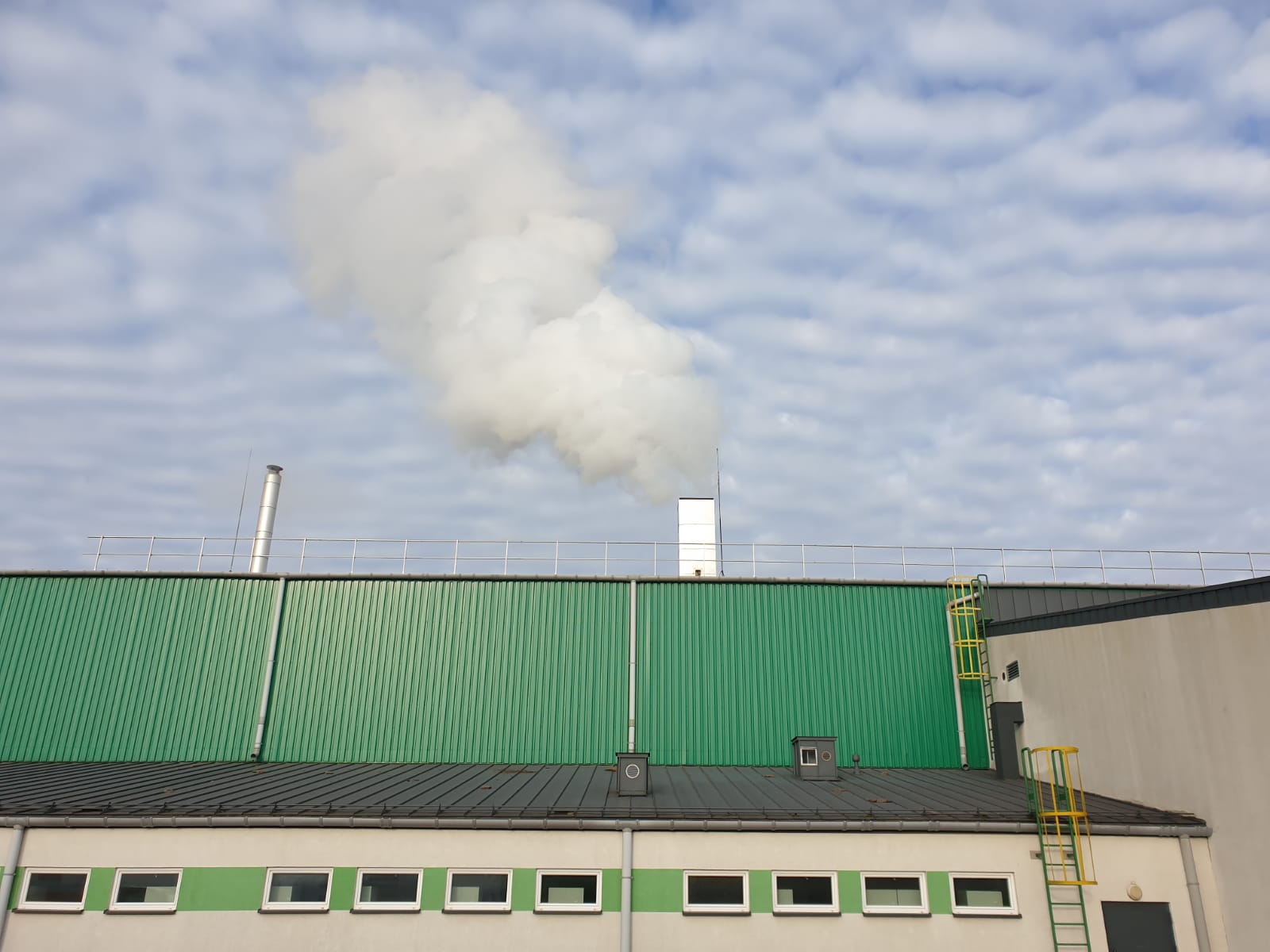 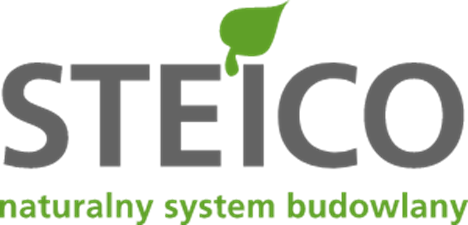 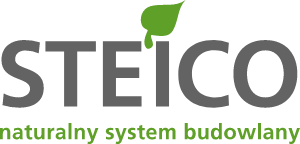 Emisje odprowadzane do atmosfery z suszarni fornirów
powietrze
para wodna
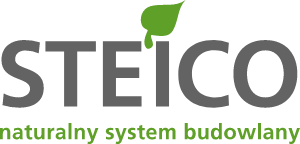 Stan jakości powietrza dla miasta Czarna Woda
przedstawionych przez Wojewódzki Inspektorat Ochrony Środowiska w Gdańsku w piśmie znak WM.7016.1.105.2015. tj. z dnia 03.04.2015 r.
wartości stężeń średniorocznych zanieczyszczeń w rejonie ulicy Mickiewicza w mieście Czarna Woda
1) Poziom dopuszczalny dla pyłu zawieszonego PM2,5 do osiągnięcia do dnia 1 stycznia 2015 r.
2) Poziom dopuszczalny dla pyłu zawieszonego PM2,5 do osiągnięcia do dnia 1 stycznia 2020 r.
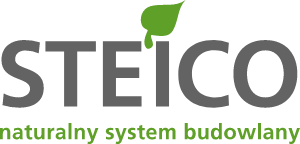 Dziękuję za uwagę!
dr hab. inż. Wojciech Cichy
Sieć Badawcza Łukasiewicz – Instytut Technologii Drewna
wojciech.cichy@itd.lukasiewicz.gov.pl
tel. 693 091 347
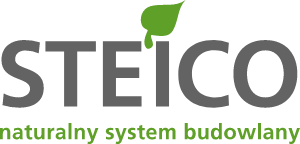